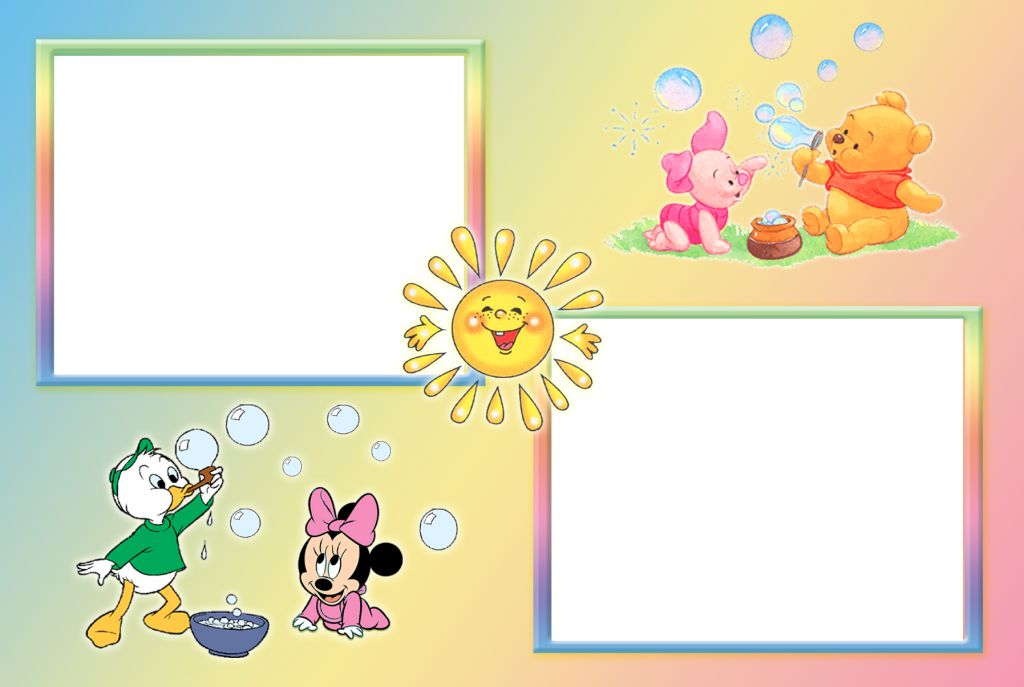 БУКВА Ь
БУКВА Ъ
Бойкова О. В., учитель начальных классов МОУ СОШ №1 г. Конаково Тверской обл.
Это кто по водной гладиТам плывет, на нас не глядя?Проплывает с криком "кряк"?Неужели "Твёрдый знак"?Был он раньше в алфавите,Эй, быстрей его ловите!Твёрдый знак, давай играть!Возвращайся к нам в тетрадь!
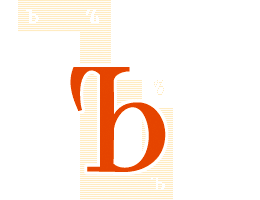 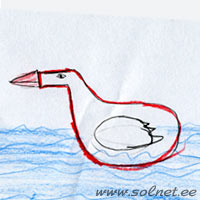 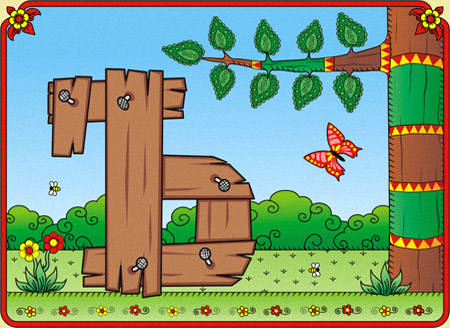 Знаем, есть и въезд и съезд, 
Есть подъём, и есть подъезд, 
Нам без них нельзя никак,
 Очень важен...
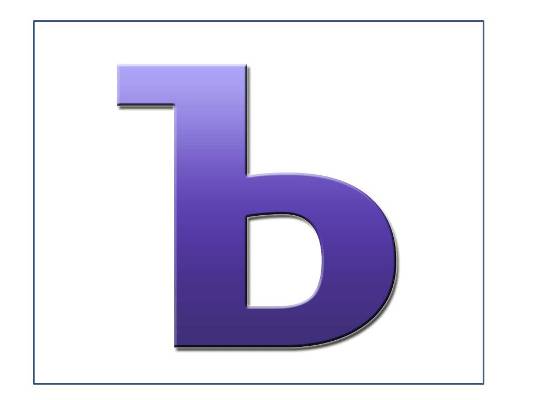 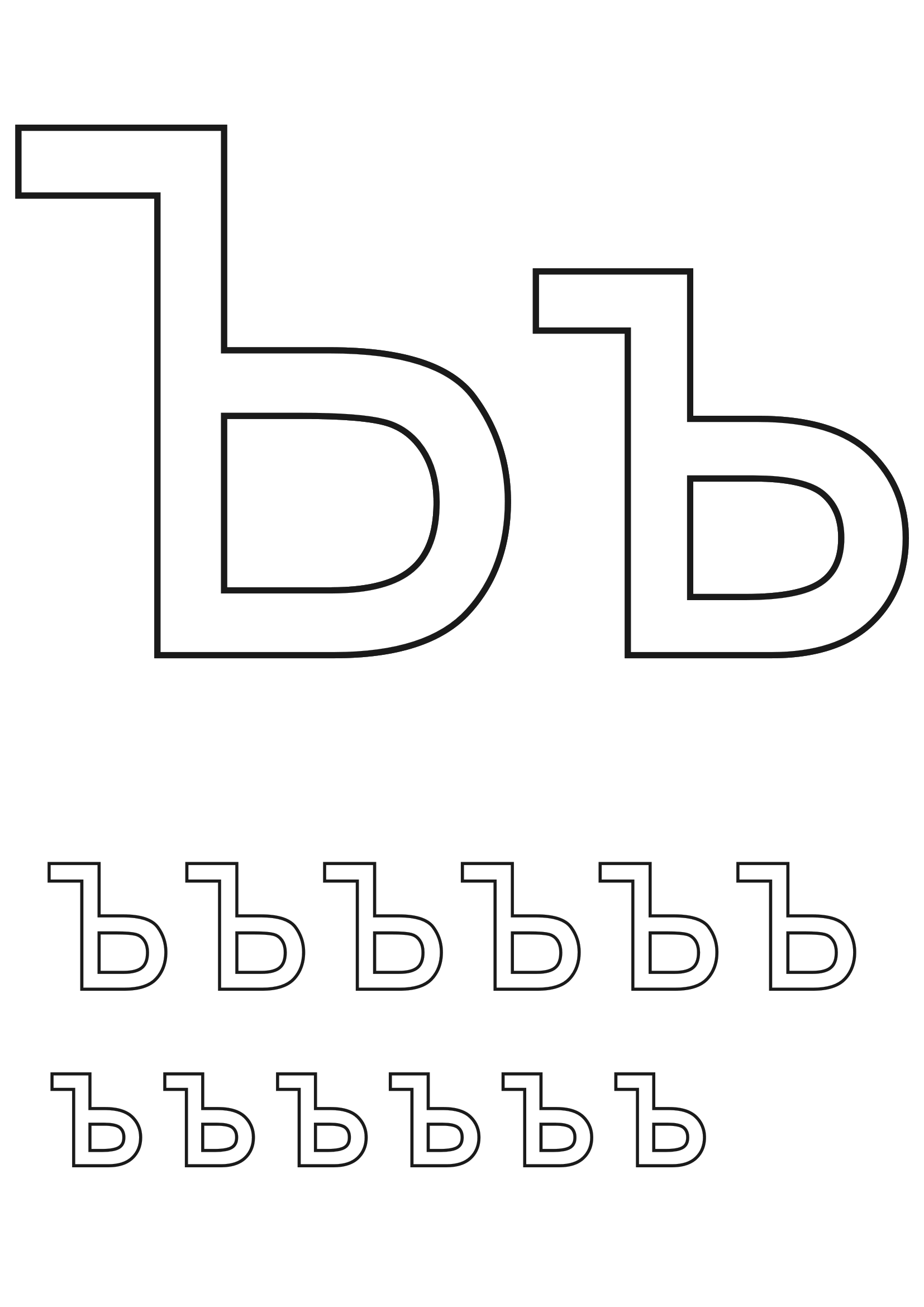 Кран подЪёмный подЪезжал, 
неподЪёмный груз поднял.
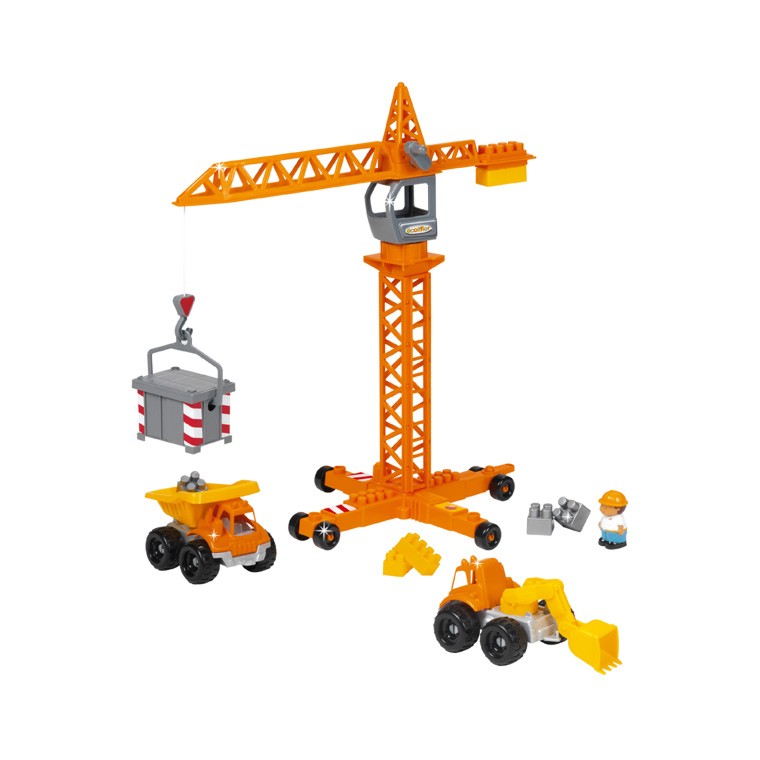 РАСПЕЧАТАТЬ
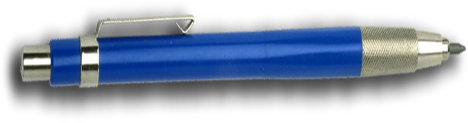 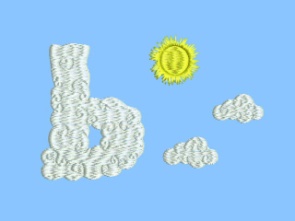 Это всем давно известно -Мягкий знак похож на кресло.В нём Алёнушка сидит,Учит с мамой алфавит.
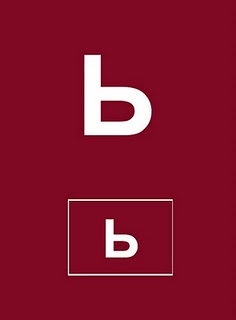 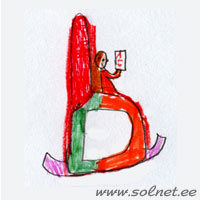 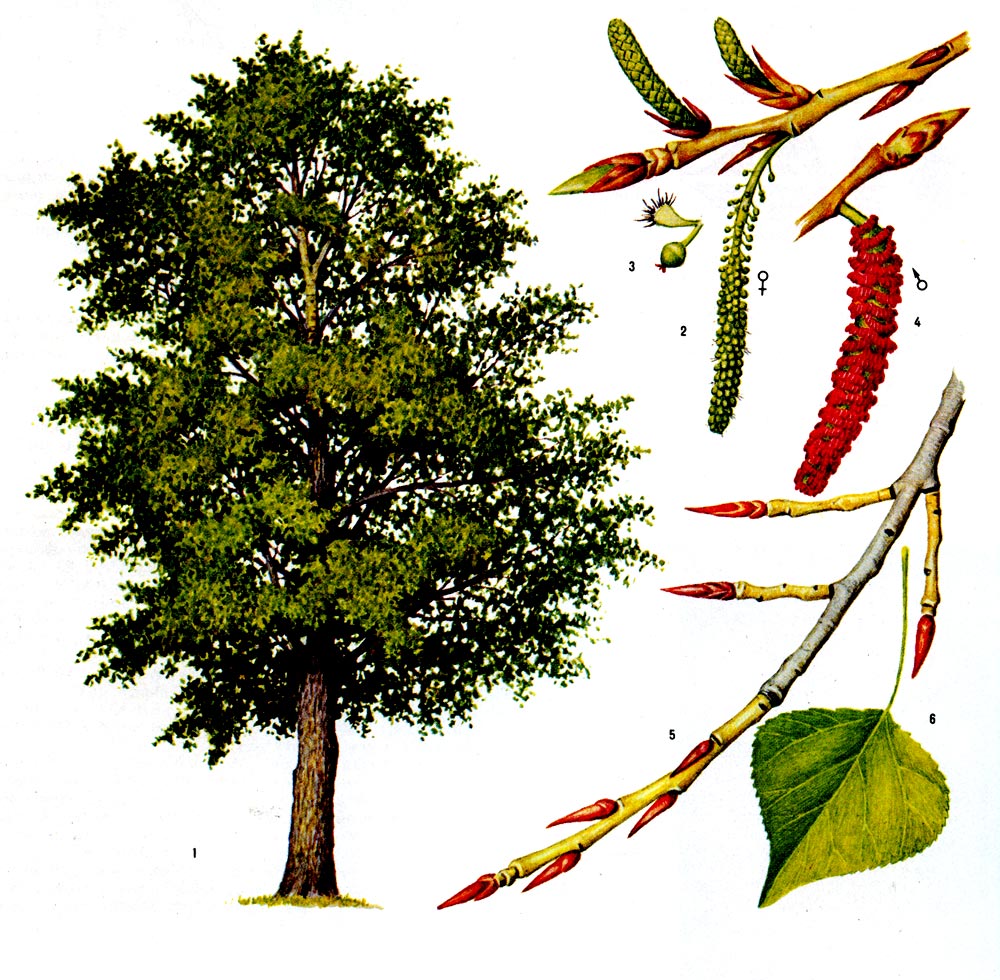 ЯсенЬ, тополЬ и сиренЬ,
 Кислород дают весЬ денЬ.
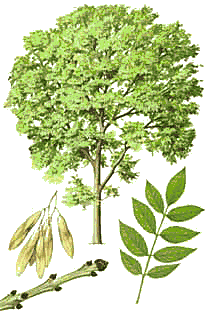 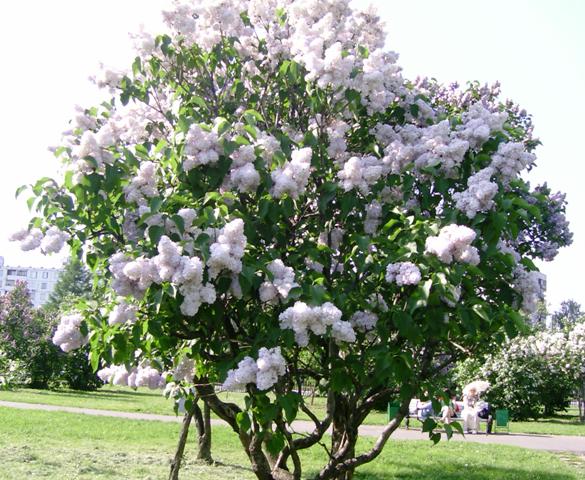 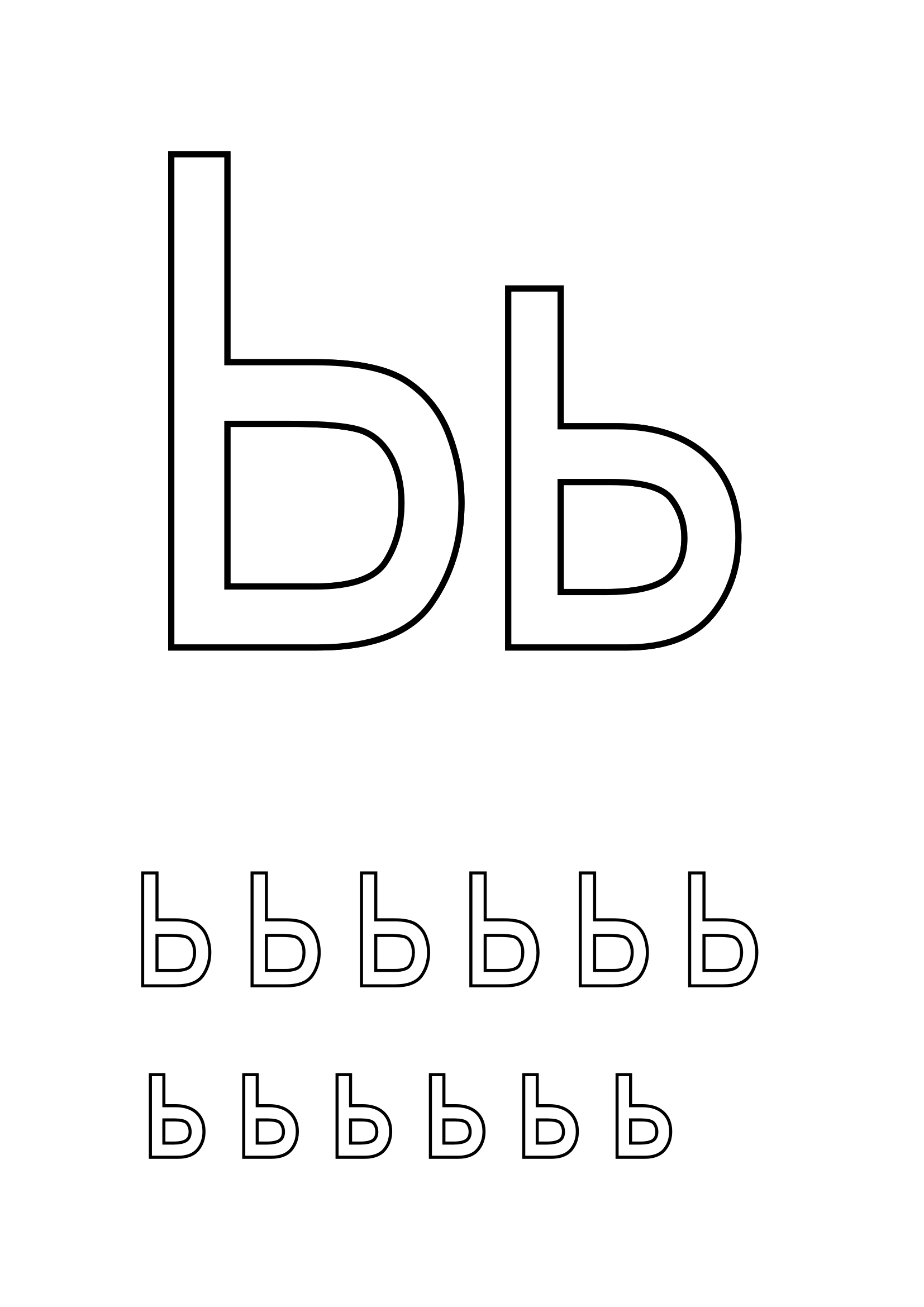 ВесЬ денЬ, весЬ денЬ 
ЛЬёт дождЬ на пенЬ. 
СыростЬ, слякотЬ, грязЬ кругом. 
Может пенЬ покрытЬся мхом.
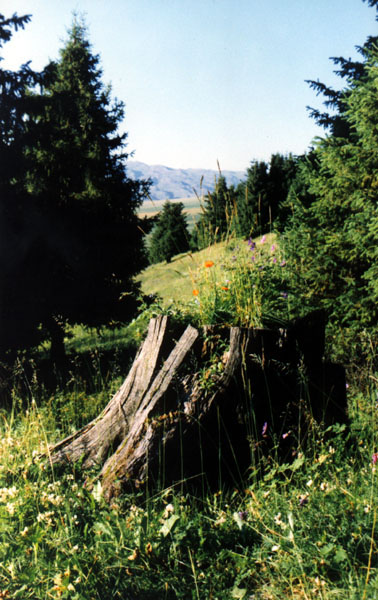 РАСПЕЧАТАТЬ
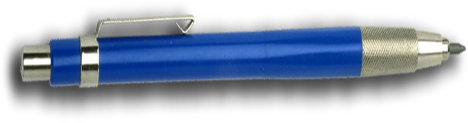 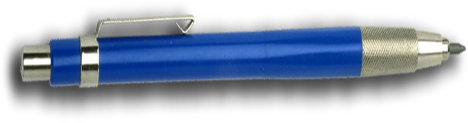 Используемые интернет-ресурсы:
www.razvitierebenka.com  – буквы
www.embgallery.com   – буква ь
www.logistiks.ru  – судно село на мель
www.odeon1.ru – мел
www.proza.ru  – соль
http://www.gifzona.ru/pr_dd.htm - добрый день
www.kp.ru  – пень
http://photo.i.ua/user/661804/56027/2118445/ - ночь
www.s30893898787.mirtesen.ru – твёрдый знак
http://www.raskraska.com/raskraski/270/4.html
http://www.raskraska.com/raskraski/270/3.html
www.jungle.biz.ua – подъёмный кран
www.proza.ru – сирень
www.mountain.ru  - пень
http://clipartcorel.narod.ru/index.html - рамка
http://rusedu.ru/detail_4447.html - презентация «Письменные буквы русского алфавита», автор – Чулихина Е. А.
Аудиофайл для ролика взят с сайта http://alphabook.ru
http://www.solnet.ee  - азбука в стихах
www.babyblog.ru/user/Abrikosik/917147 - буквы
http://www.solnet.ee/sol/019/a_015.html - стихи о буквах, картинки
www.patriarch-detyam.ru - ъ